Addition to Negative Numbers - Not crossing zero
Intelligent Practice
Silent 
Teacher
Narration
Your Turn
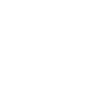 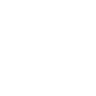 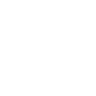 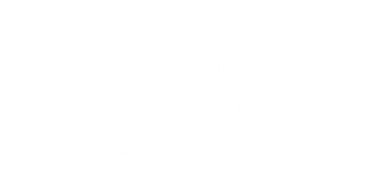 -5 + 2
=-3
S
-5
D
2
D
↑
Practice
Worked Example
Your Turn
-5 + 2
-5 + 1
D
↑
S
-5
D
2
=-3
D
S
D
-10 + 2
-10 + 1
=-8
D
↑
S
-10
D
2
D
S
D
1)   -1 + 1
7)   -3 + 2
13)    -10 + 9
2)   -2 + 1
8)   -5 + 2
14)   -10 + 8
3)   -3 + 1
9)   -10 + 2
15)   -10 + 7
4)    -5 + 1
10)   -5 + 3
16)   -10 + 5
5)   -10 + 1
11)   -5 + 4
17)    -20 + 1
6)   -2 + 2
12)   -5 + 5
18)   -20 + 10
1)  -1 + 1 = 0
7)  -3 + 2 = -1
13)  -10 + 9 = -1
2) -2 + 1 = -1
8) -5 + 2 = -3
14) -10 + 8 = -2
3) -3 + 1 = -2
9) -10 + 2 = -8
15) -10 + 7 = -3
4) -5 + 1 = -4
10) -5 + 3 = -2
16) -10 + 5 = -5
5) -10 + 1 = -9
11) -5 + 4 = -1
17) -20 + 1 = -19
6) -2 + 2 = 0
12) -5 + 5 = 0
18) -20 + 10 = -10